Landscape Restoration Tool Using ArcMap
Chris Kelley
CE 394K Term Project, Fall 2009
Landscape Restoration: Basic Process
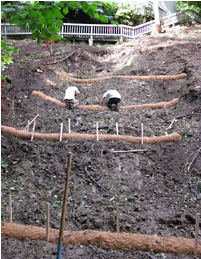 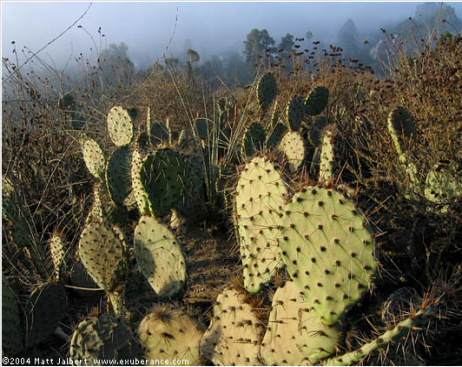 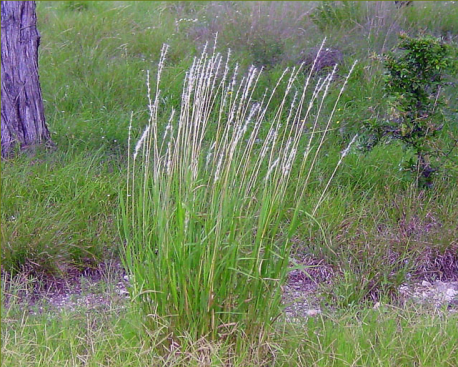 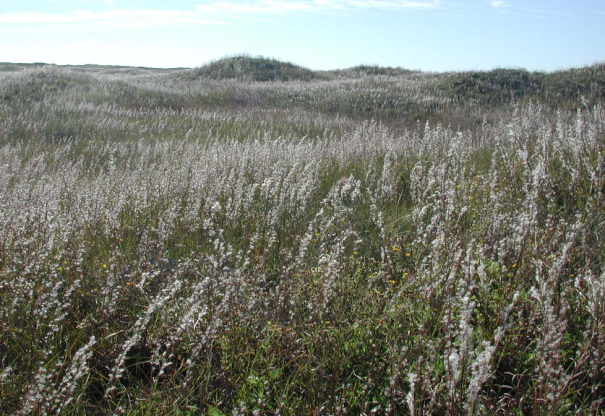 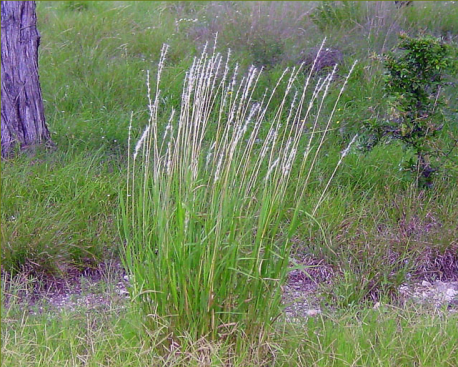 Programs and Ideas Developed While Taking Preliminary Stabs at Designing a
Landscape Restoration Tool Using ArcMap
Chris Kelley
CE 394K Term Project, Fall 2009
Learn VBA with ArcMap
Visual Basic for Applications (VBA)

In ArcMap (or MS Office) just hit <F11>

ArcObjects
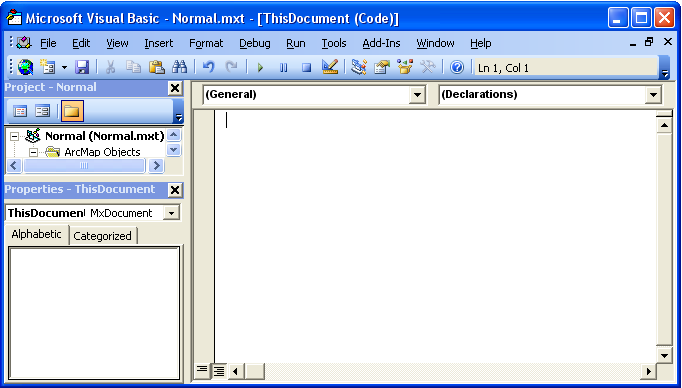 Learning ArcObjects through ArcHydro
Step 1: “hello world!”



Step 2: Call the AgreeDEM function
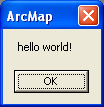 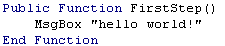 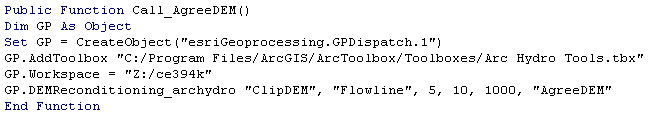 Step 3: Replicate basic dendritic processing*:









VBA is easy and samples abound…
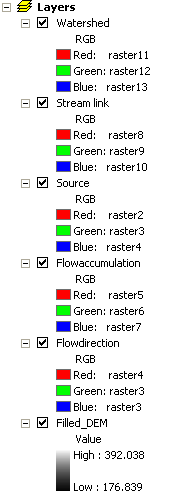 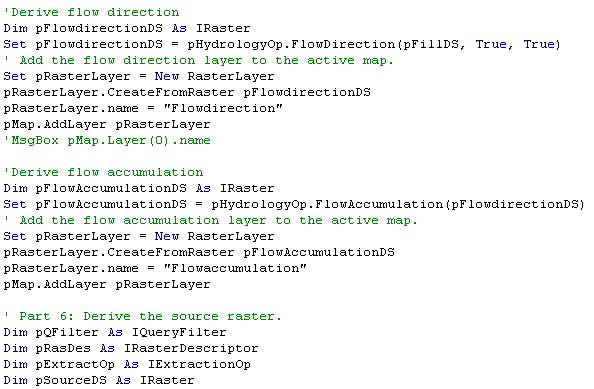 *see Chang, 2007
…but ArcObjects gets complicated
Warning: VBA deprecated in ArcMap
Why did they do this?!

Bet you feel silly, Chris.
Encapsulation and its Discontents
ESRI wants to separate code from program instances

Compare with data and metadata

What about simulations?
Simulation vs. Sampling
z = f(x, y, t)
z(100m, 100m, 11/23/9) = 12.6
Adapted from Maidment, 2009
Issue One – Continuous versus Discrete
Simulation: continuous and uncertain

Sampling: highly discrete and certain

Sensing: granular and certain
Continuous Cover: One Possibility
Issue Two – Spatial and Temporal Variability
Issue Three – Rule Encapsulation
Combine rules and data

Render values through a common mathematical interface
A Very, Very Simple Example
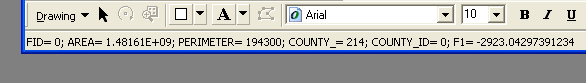 Future Plans
More general expression parser

Complete DEM retouch tool

Model infiltration and overland flow

Conduct comparative sampling/simulation trial
Questions?
Thank You!
References:
Chang, K T, 2007. Programming ArcObjects with VBA: A Task-Oriented Approach. CRC Press.
Maidment, D, 2009. Space and Time (PowerPoint).
Whisenant, S, 1999. Repairing Damaged Wildlands. Cambridge University Press.

Also: Innumerable message-board tips from people like “shark_boy27”